Ôn bài cũ
Tìm x:
a/  x + 35,67 = 88,5
b/  x + 17,67 = 100 -  63,2
b/ x + 17,67 = 100 – 63,2
     x + 17,67 = 36,8
               x    = 36,8 – 17,67
               x    = 19,13
a/ x +35,67 = 88,5
             x     = 88,5 -35,67
             x     = 52,83
TOÁN : LUYỆN TẬP
BÀI 1: Tính
a)
;
c)
b)
;
Muốn cộng hai phân số khác mẫu số ta làm thế nào?
Khi thực hiện biểu thức không có dấu ngoặc đơn mà chỉ có phép tính cộng, trừ hoặc nhân, chia ta làm như làm thế nào?
Bài 1: tính
a)
b)
c)
Bài 1 (b) : Tính
578,69 + 281,78
594,72 + 406,38 – 329,47
578,69
=
+
281,78
1001,1       – 329,47
=
860,47
671,63
=
Bài 2: Tính bằng cách thuận tiện nhất:
a/
b/
c/
69,78 + 35,97 + 30,22 = (69,78 + 30,22) + 35,97  
                                        = 100 + 35,97             
                                        = 135,97
d/
83,45 – 30,98 – 42,47 = 83,45 – (30,98 + 42,47)
                                    = 83,45 – 73,45
                                    = 10
3
Bài 3: Một gia đình công nhân sử dụng tiền lương hằng tháng như sau:
3/5 số tiền lương dùng để chi cho tiền ăn của gia đình và tiền học của 
Các con, 1/4 số tiền lương dùng để trả tiền thuê nhà và tiền chi tiêu các 
việc khác, còn lại là tiền để dành.
               a) Hỏi mỗi tháng gia đình đó để dành để dành được bao nhiêu
 phần trăm số tiền lương?
               b) Nếu số tiền lương là 4 000 000 đồng một tháng thì gia đình 
đó để dành được bao nhiêu tiền mỗi tháng?
Bài giải:
Phân số chỉ số phần tiền lương gia đình chi tiêu hàng tháng là:
(Số tiền lương)
a/ Tỉ số phần trăm số tiền lương gia đình đó để dành là
(Số tiền lương)
b/ Số tiền lương mỗi tháng gia đình đó để dành được là
4000000 : 100 x 15 = 600000 (đồng)
Đáp số : a/ 15% số tiền lương.     
              b/ 600000 đồng.
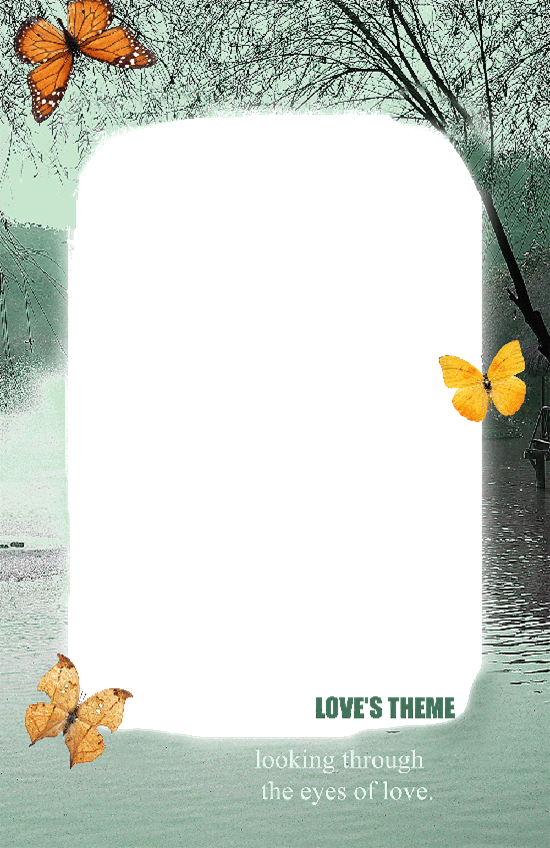 Hãy chọn đáp án đúng trong các câu sau:
Câu 1. Tính:
A)
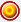 SUY NGHÓ NHANH LEÂN BAÏN ÔI
B)
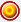 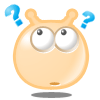 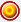 Đ
C)